January, 10
Warm – up activity. Read and say the following words.
[au]- out, about ,house , found, cloud, thousand, south, ground
[dJ]- large, college, village, language, just, juice, jam, June, July
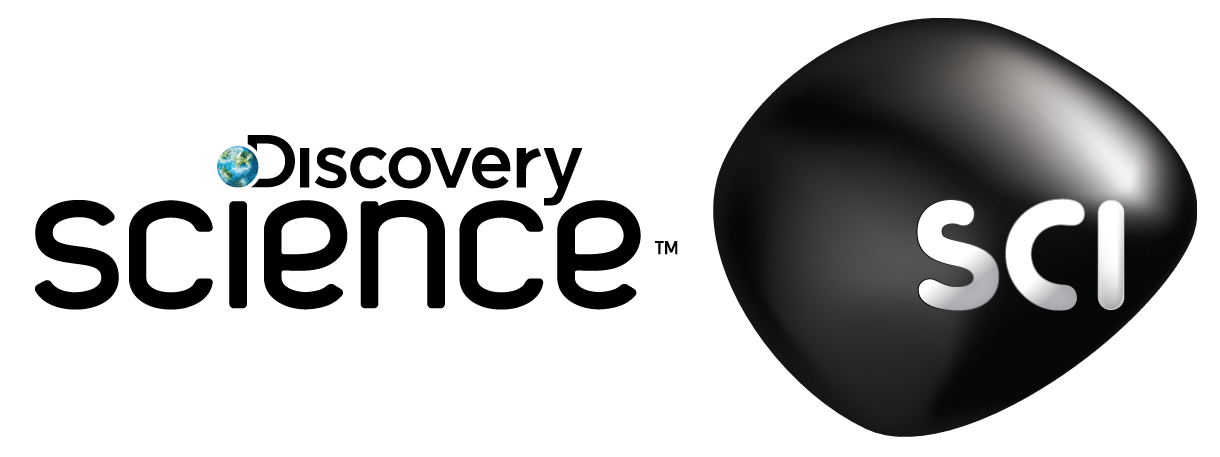 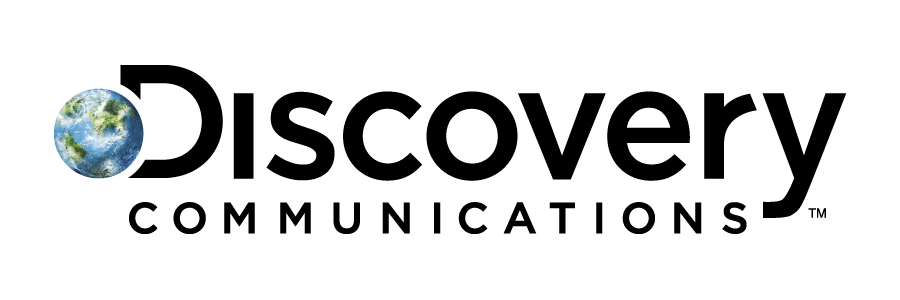 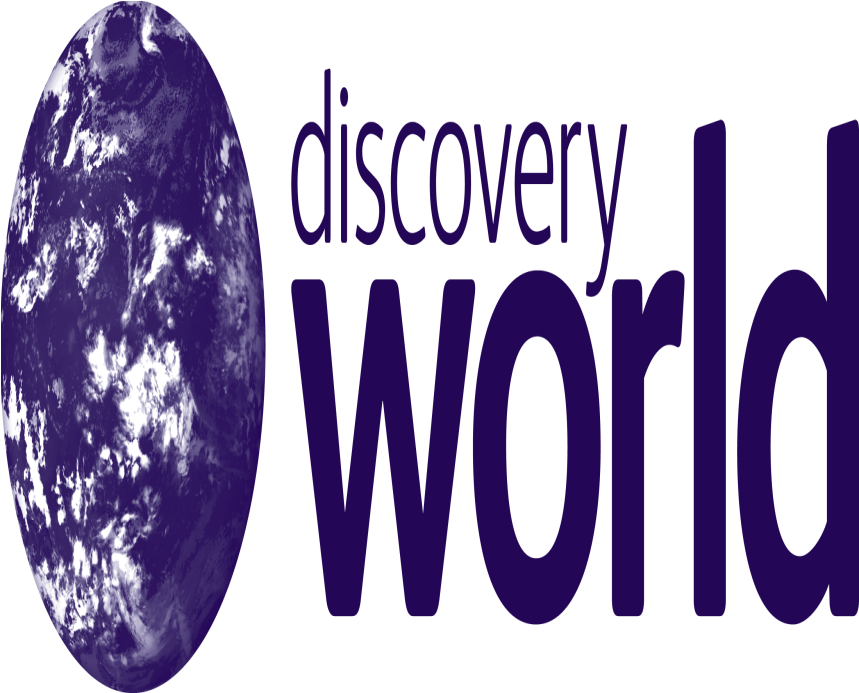 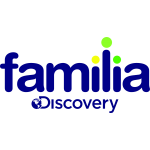 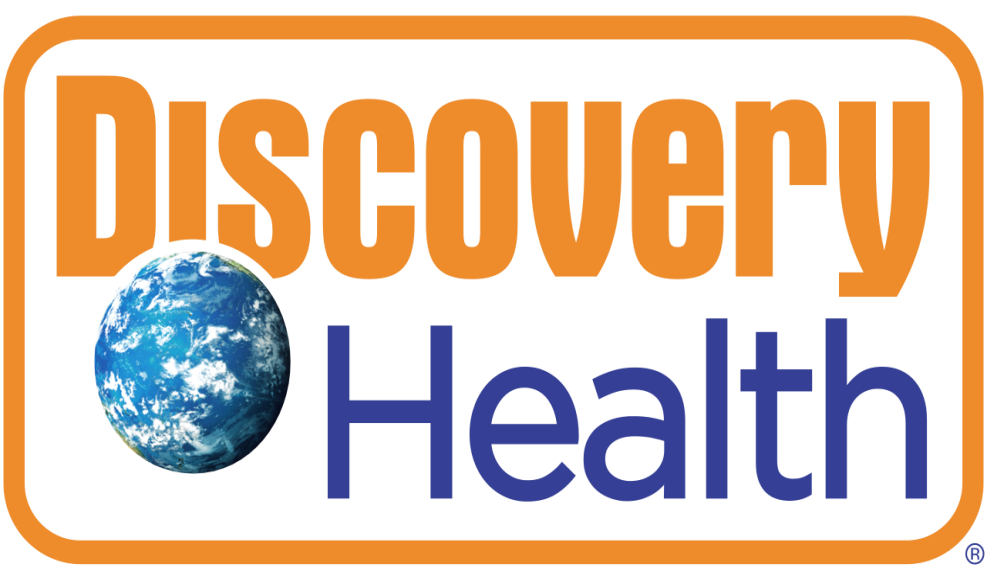 The Discovery of America
Vocabulary
To discover-V
Discovery- N (what?)
Discoverer-N (who?)

1.A. Nikitin was a…
2.Every day we…much at school.
3.The…of space is one of the greatest.
To sail
A crew
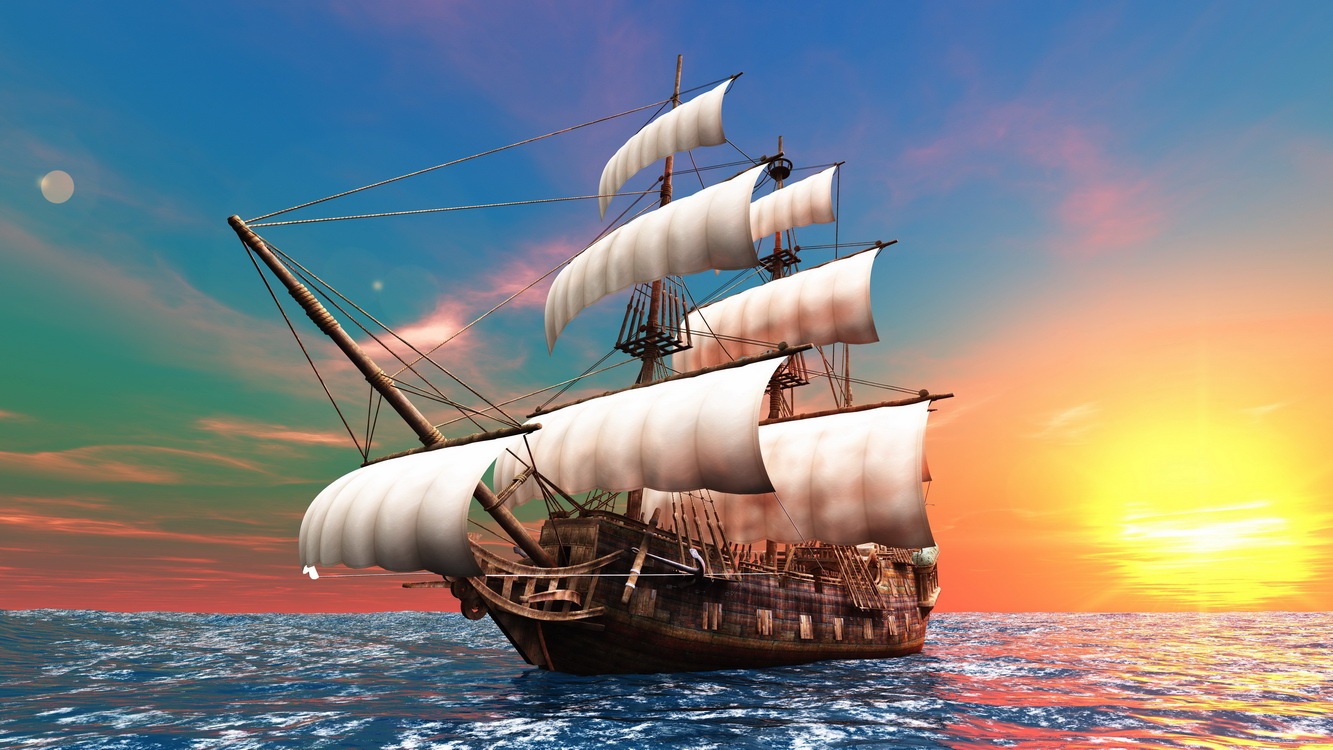 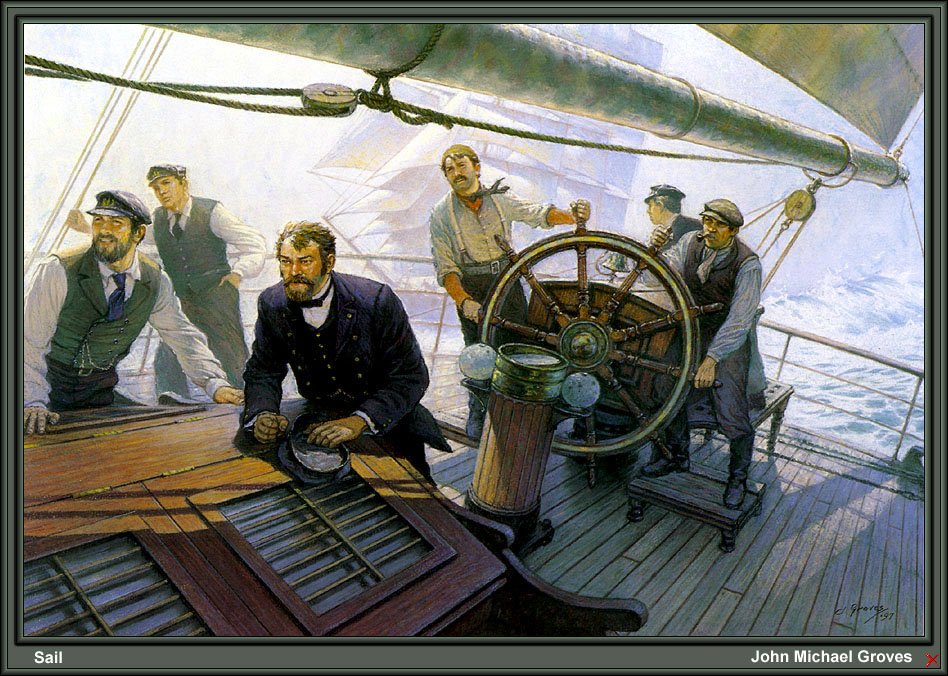 To reach
Correct the false statements
True+              False-
1.Christopher Columbus
discovered America in 1493.
2.He was born in England
3.His father and both 
grandfathers were cloth makers
4.Columbus was a  seaman and
 made many sea voyages 
5.After sailing 4000 mails 
he reached some ireland
6.There were four caravels
Complete the sentences with prepositions( up , among, to, about, after, out, in )
1.Christopher Columbus discovered America…1492.
2.The crew saw something like a white cliff and cried…
3.People began to speak…land as “The New World” for many reasons.
5…those who came for freedom was a small group of people Called Pilligrims.
6.They set …a colony and called  that part of the country “New England” 
7…sailing 4000 miles he reached some land.
Christopher Columbus, the Discoverer of America
Phrasal verb to turn:
Turn inside out
Turn into
Turn up
Turn
Turn out
Turn over
Turn around/round
Turn on/off
Turn smith, upside down
Choose the right preposition to complete the sentences
1.They‘ve turned everything…here!
2.Ehat made him turn…here so unexpectedly?
3.I‘ll turn her…a frog.
4.Turn your pockets …now!
5.I turned …and saw my brother‘s face in the window.
6.Mary was turning …the pages of her book without reading
Word-formation
Sea + man=seaman (seamen, pl)
Sports + man = sportsman (sportsmen, pl)
Police + man = policeman (policemen, pl)
Fire + man = fireman (firemen, pl)
V + er = noun
To build + er = builder
To write + er = writer
To work + er = worker
To teach + er = teacher
Christopher Columbus (test: + -)
Christopher Columbus was a seaman.
He was born in Russia.
He lived in Spain.
Chr. Columbus was a strong, brave man.
He discovered India.
Columbus made only one voyage to the New World.
The key
Christopher Columbus was a seaman.+
He was born in Russia. -
He lived in Spain. +
Chr. Columbus was a strong, brave man.+
He discovered India. -
Columbus made only one voyage to the New World. –
Home task:
Ex 1,2. p 113, 
To learn new words